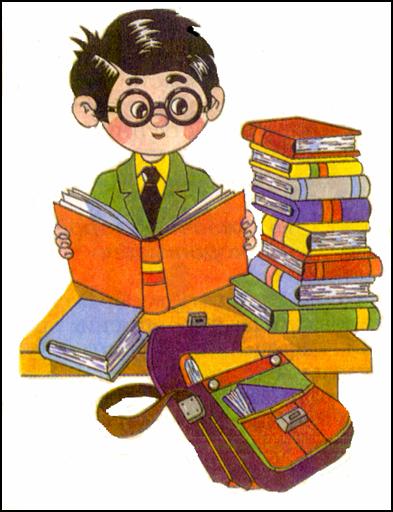 Проблема розвитку пізнавальних здібностей учнів
Умови розвитку розумових здібностей
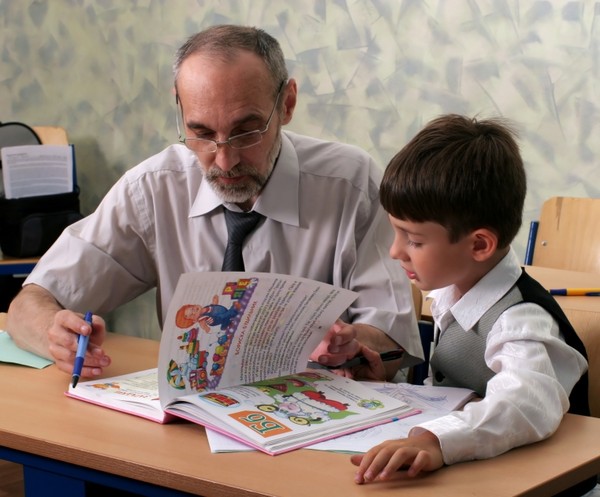 Розумове виховання — цілеспрямована діяльність педагогів з розвитку розумових сил і мислення учнів, прищеплення їм культури розумової праці.
Мета — забезпечення засвоєння основ, розвиток пізнавальних здібностей, формування світогляду.
Зміст — система фактів, понять, положень з усіх галузей життєдіяльності. Знання мають бути систематизовані, постійно поповнюватися.
види диференціювання
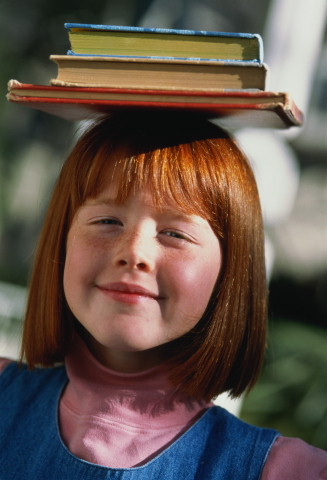 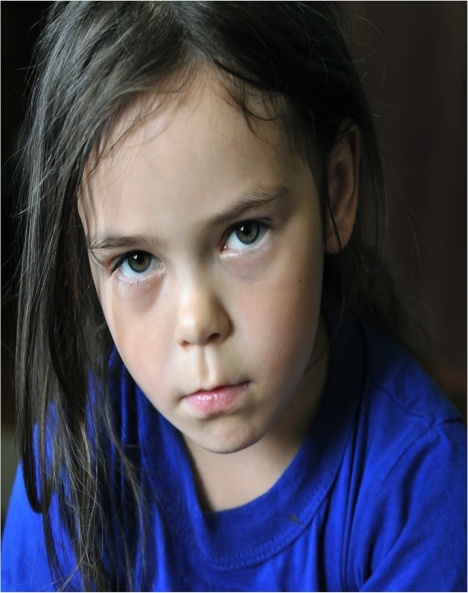 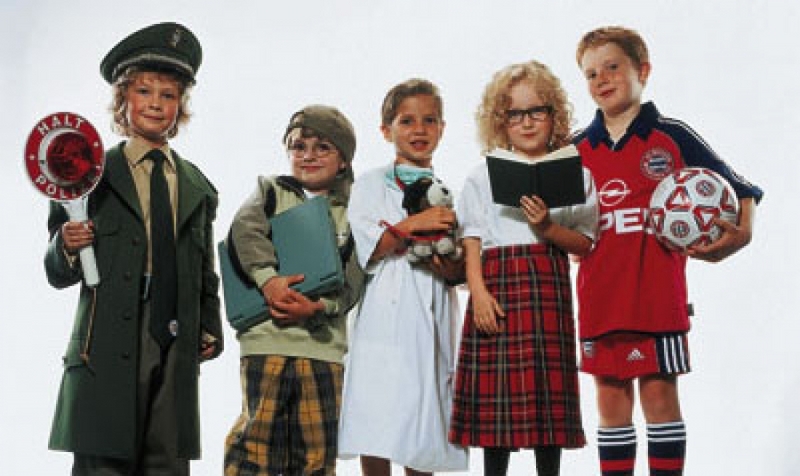 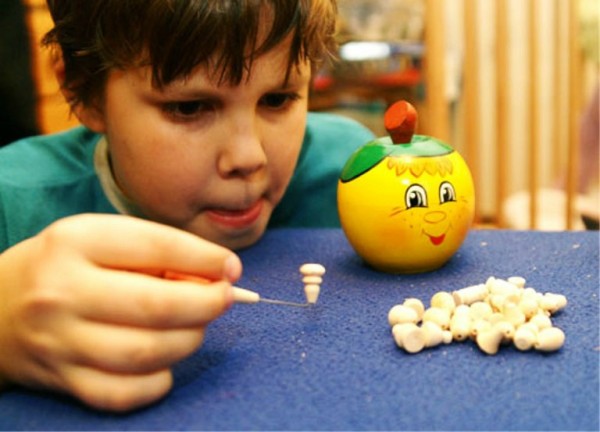 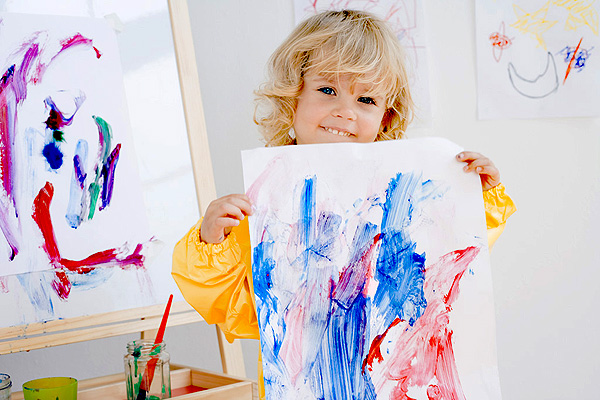 За здібностями
За відсутністю здібностей
За майбутньою професією
За інтересами
За талантами
Необхідно:
Підготувати дидактичні матеріали
продумати систему оперативного контролю
розробити заняття в деталях
поєднувати індивідуальну, групову і фронтальну роботу
чітко сформулювати запитання, визначити час їх виконання
вивчити індивідуальні особливості учнів
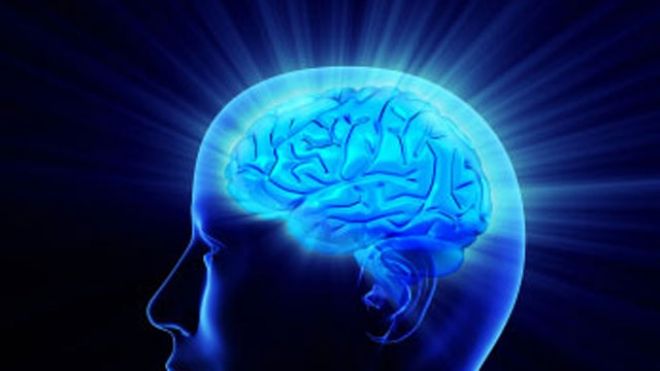 У процесі розумового виховання школяр повинен навчитися мислити
Інтелект, організація інтелектуального розвитку
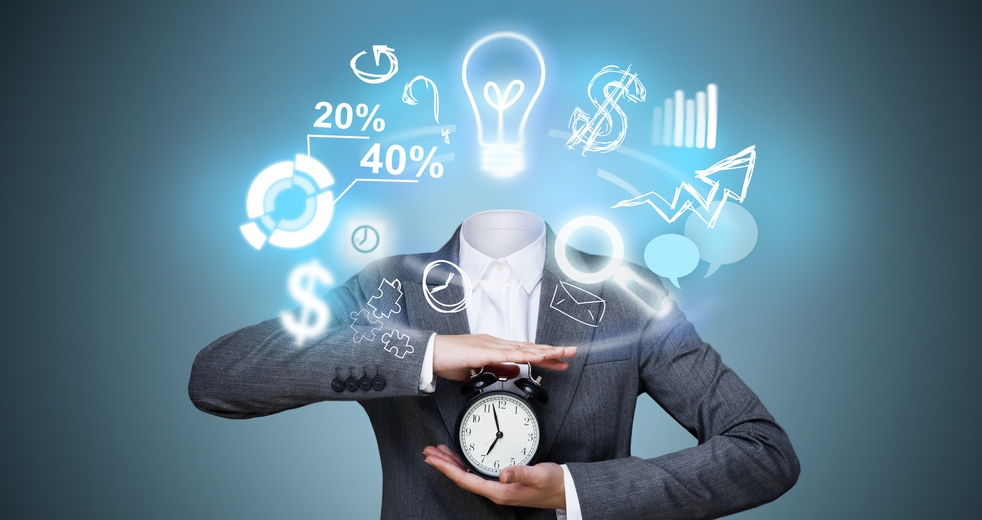 Інтелект – загальна здатність індивіда пізнавати світ і розв’язувати проблеми, що визначають успішність у певному виді діяльності.
функція інтелекту
Об’єктивним способом виявлення рис інтелекту -  вивчення його проявів у реальному житті, а не спеціальним тестуванням.
основні питання
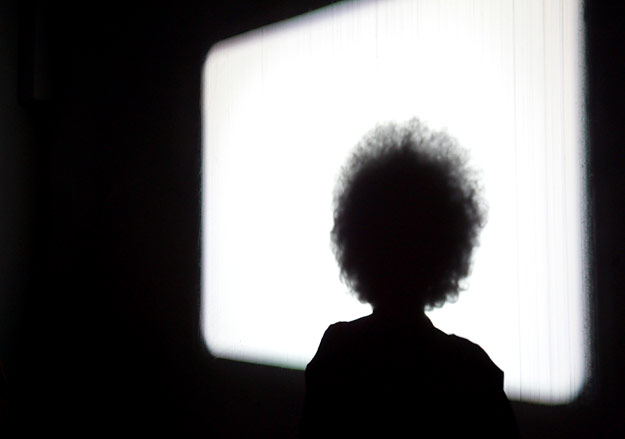 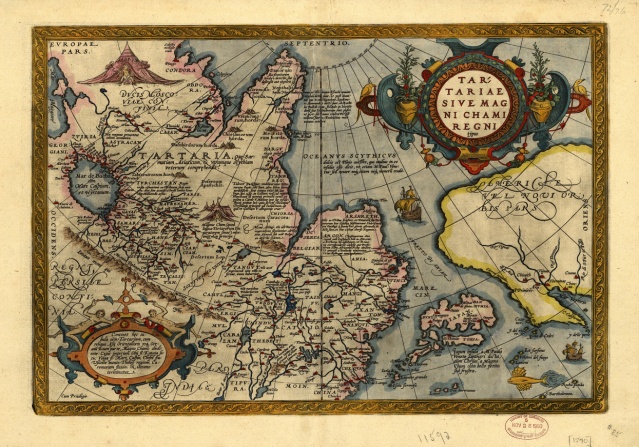 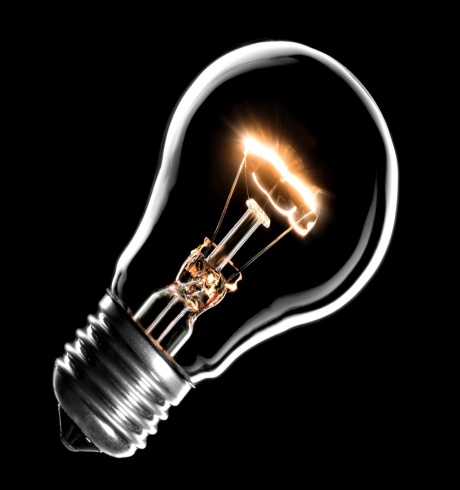 хто? (що?)
Де?
Для чого?
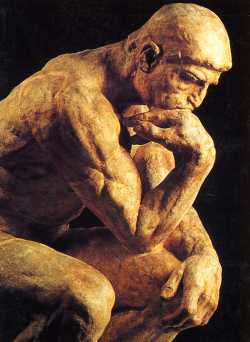 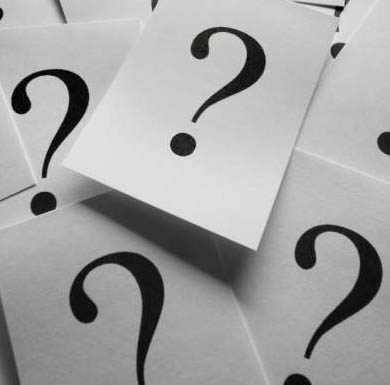 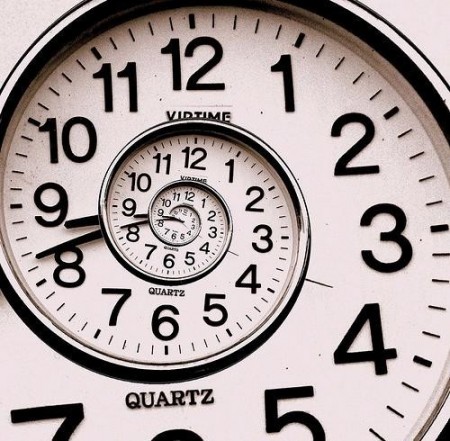 Коли?
Чому?
Як?
прийоми розумової діяльності
Етапи розвитку особистості
Особистість -організм та його представник  - мозок, який має у собі залишки того, ким ми були і задатки того, ким будемо (характер, здібності, власний геній, талант і т.д.).
Розвиток особистості – загальне поняття, яке описує всі позитивні зміни в особистості як результат внутрішніх процесів та зовнішніх впливів.
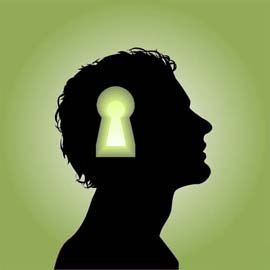 Етапи
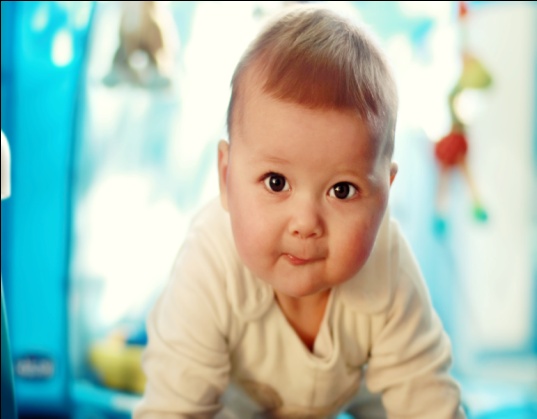 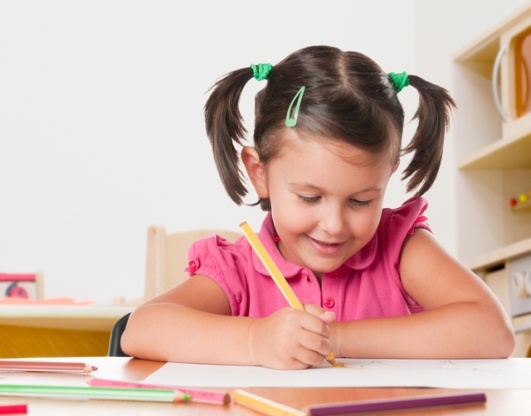 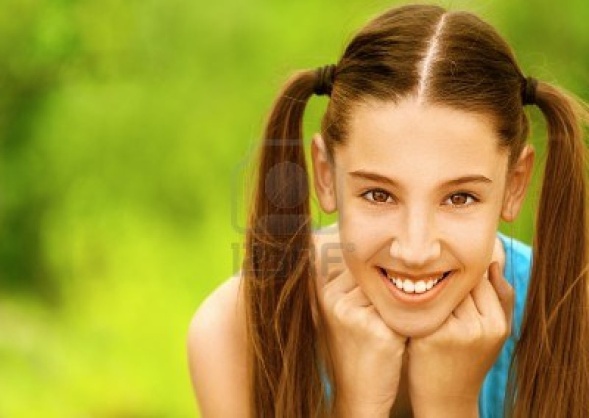 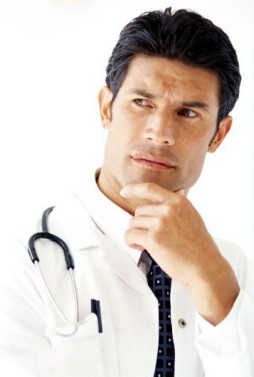 Дитина
Малюк
Підліток
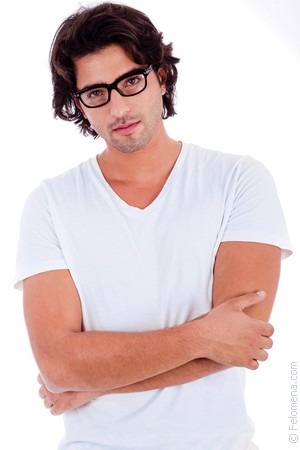 Дорослий
Юнак
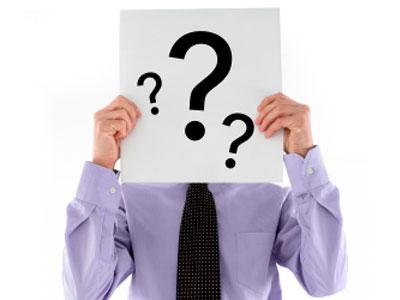 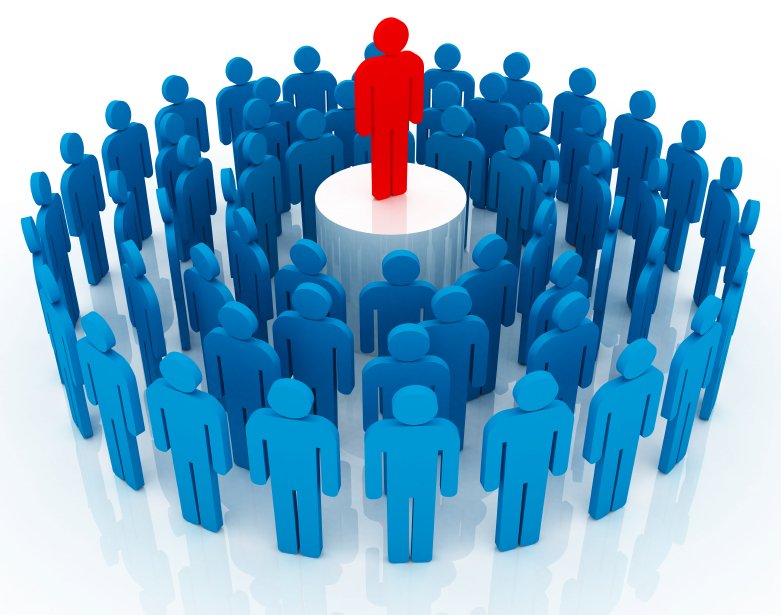 Визначення етапів: створює оптимальну систему навчання й виховання, використання в повному обсязі можливостей.
 
Критерії: суттєві якісні ознаки — психічні й соціальні зміни на певному етапі життя дитини.
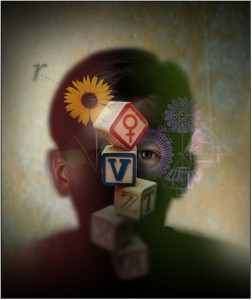 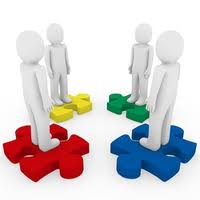 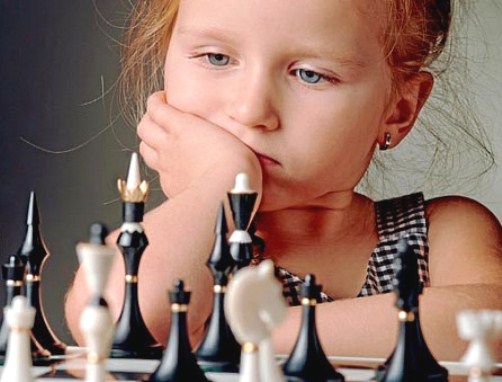 Спрямованість – прагнення і коло інтересів, захоплення.
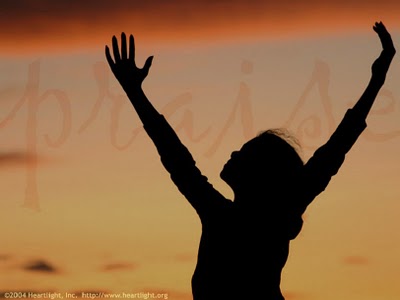 Активность  - особистісний ріст, з'являється задум, формується намір, цілі.
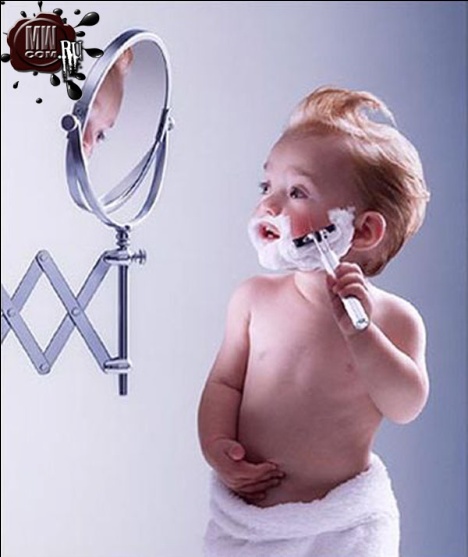 Рівень розвитку - розвиненість авторської позиції, здатність визначати своє життя, жити самостійно і бути сильніше обставин.
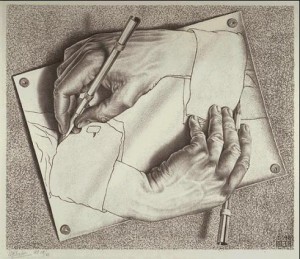 Масштаб - може бути поліпшеннями всередині особистісної норми, а може бути виходом за неї.
Розвиваюче навчання
Основа формування творчої особистості, а в подальшому – креативної, яка має внутрішні передумови, що забезпечують її творчу активність, тобто не стимульовану зовнішніми факторами.
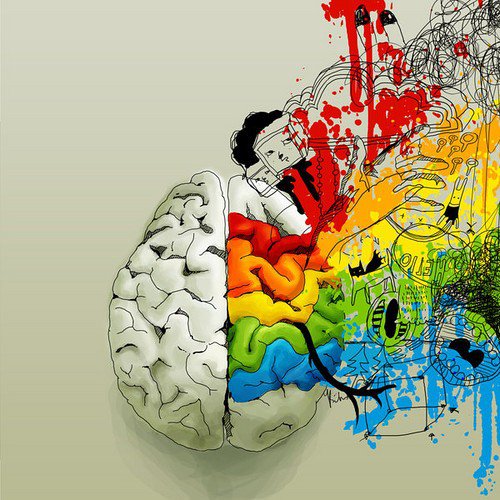 Характерні риси
• внутрішня свобода особистості дитини
• вміння вільно пояснювати свої дії
• вміння критично їх оцінювати
• здатність при відомих умовах відмовлятися від сформованих догм і правил
• вміння оцінювати свої можливості, рефлексувати свої дії, здатність самостійно вирішувати навчальні завдання
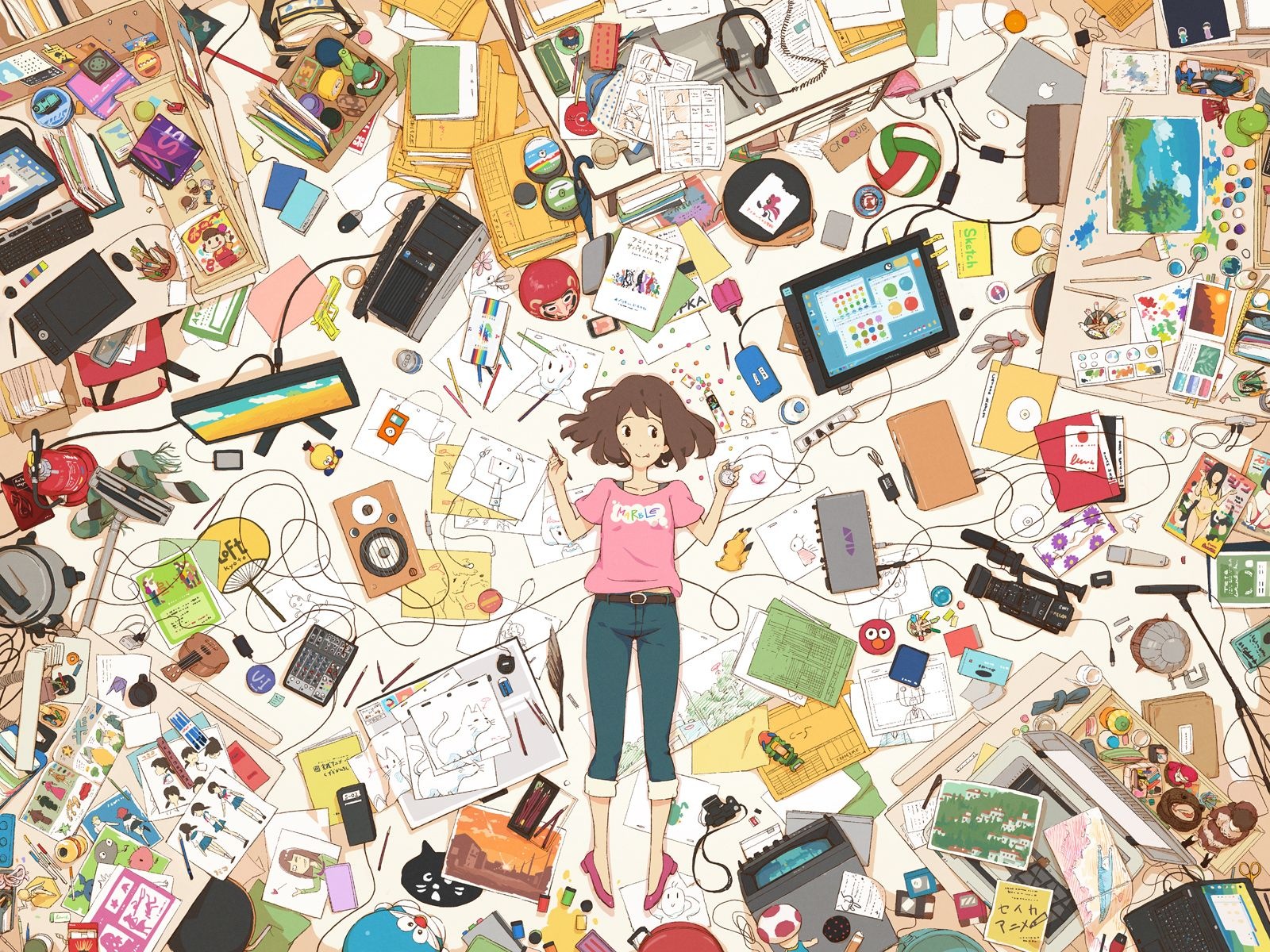 Умови реалізації
• усвідомлення школярами закономірності послідовності вивчення матеріалу і взаємозв'язок досліджуваних понять
• об'єктом усвідомлення - процес оволодіння знаннями, вміннями і навичками 
• усвідомлення школярами цінностей
• формування навичок самоконтролю і самооцінки
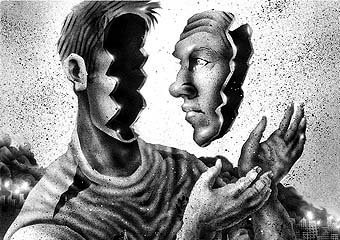